Genealogie Verdonck te Assenede en Hoofdplaat
Joannes Verdonck geboren circa 1721 en getrouwd in Assenede is de stamvader. Zijn oudste zoon vestigde zich in Hoofdplaat waar hij in twee huwelijke 11 kinderen verwekte.  Assenede nabij het Land Waas waar heel veel Verdoncken, reeds vanaf de 16e eeuw, woonden en werkten maar het is nog niet gelukt in dat gebied een verbinding te maken met oudere generaties.
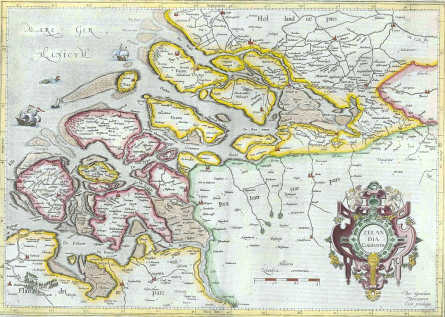 Zeelandia  kaart 1595 volgens Wikipedia
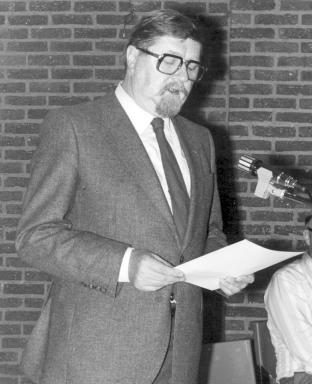 Dr. Petrus Florimondus  Verdonck was van 1983 tot 1992 voorzitter van de Stichting Genealogisch Onderzoek Verdon (c k
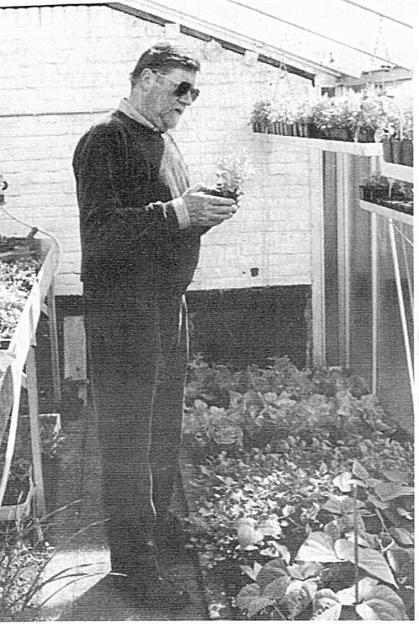 Piet Verdonck had naast genealogie voor meer zaken belangstelling getuige deze foto
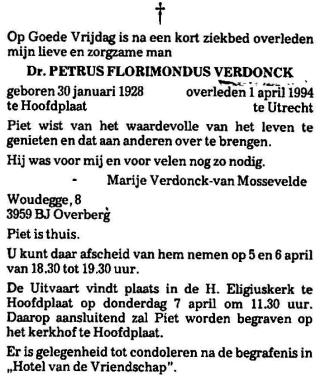 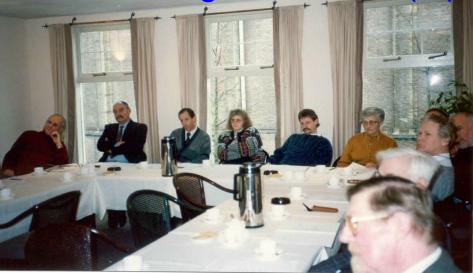 Van R-L Jan C Verdonk (Gorkum), Alphons Verdonck (Assenede), Frits  Verdonk en zijn vrouw Corrie (Retie) Geert Verdonk (Lommel) Madeleine Verdonck  (Westerlo) Willem Verdonk (Zaanstad) en Piet Verdonck (Assenede)
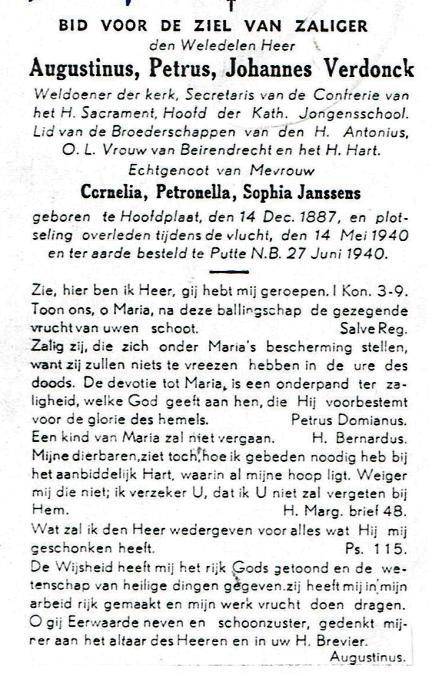 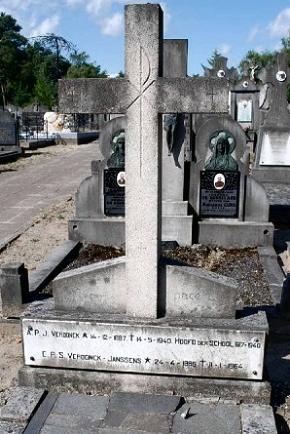 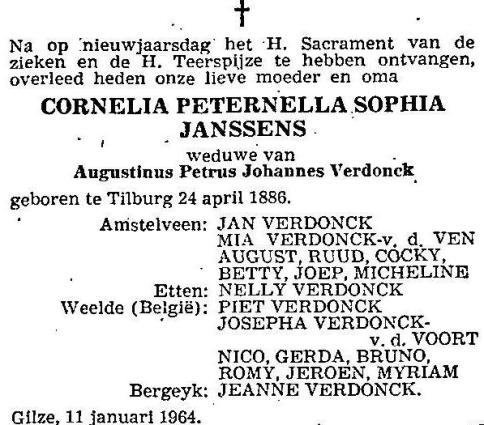 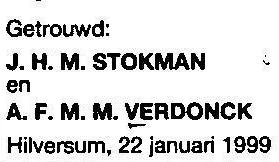 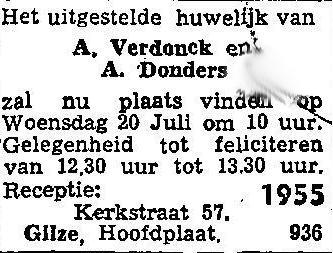 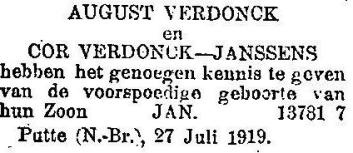 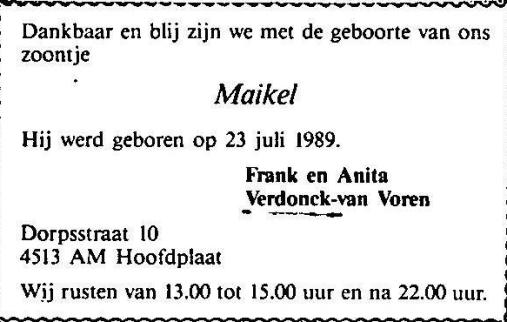 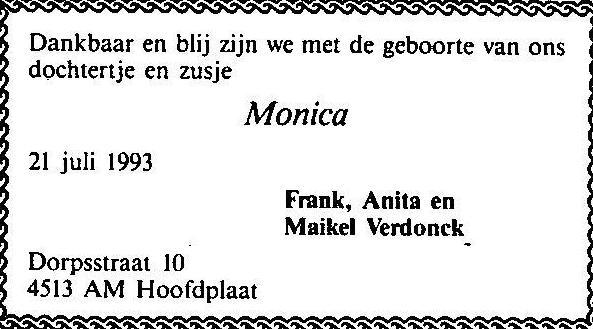 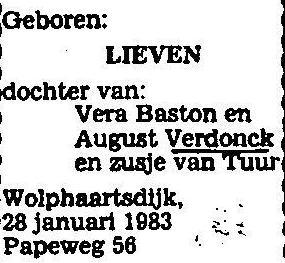 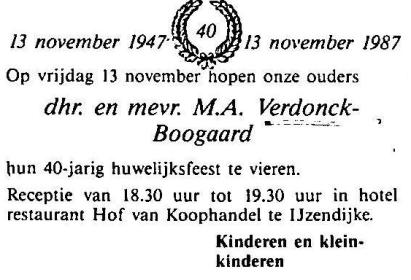 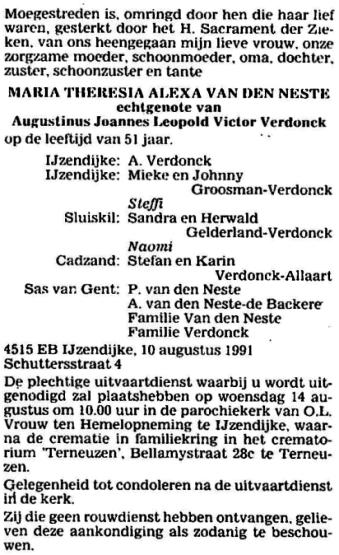 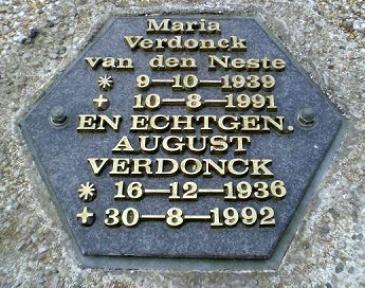 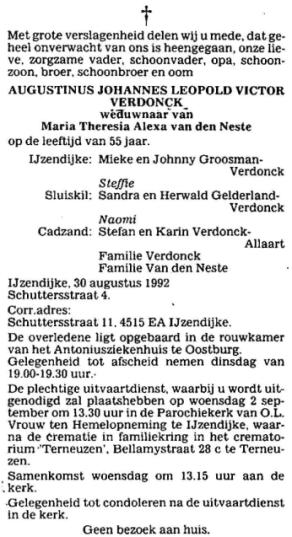 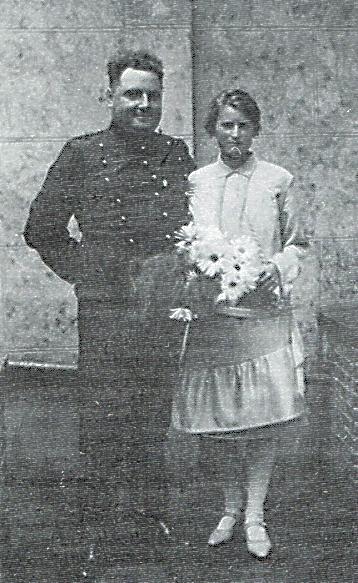 Victor Johannes Verdonck
Trouwt 1-8-1929 te Hoofdplaat
Emma Carolina
Cornelis
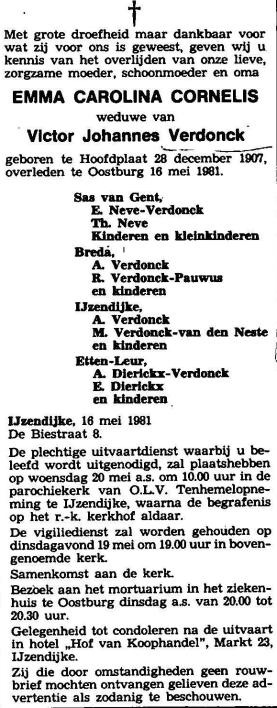 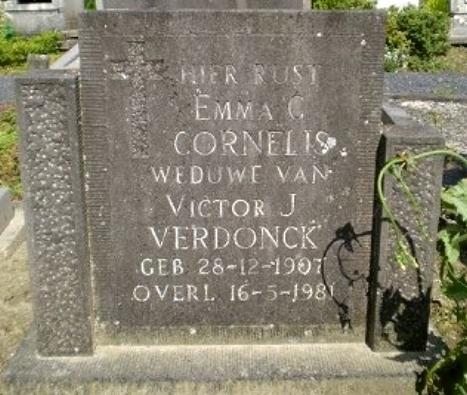 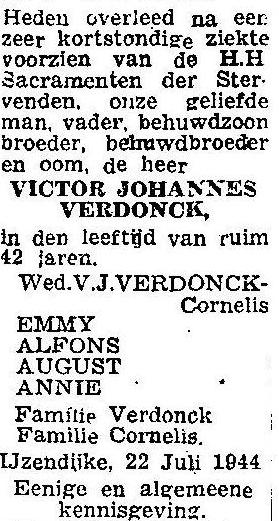 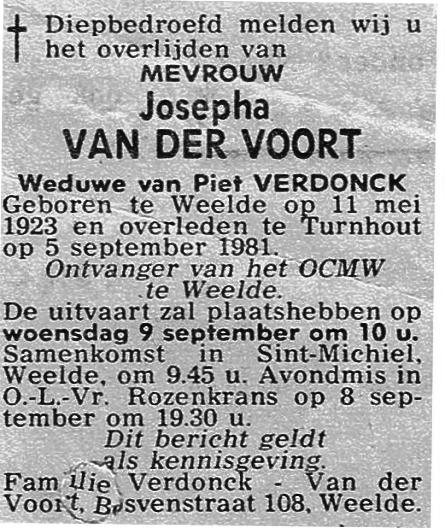 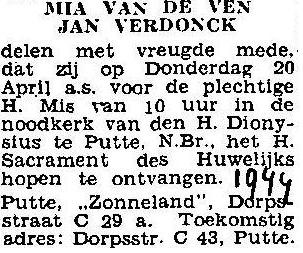 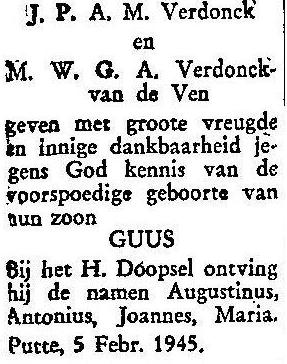 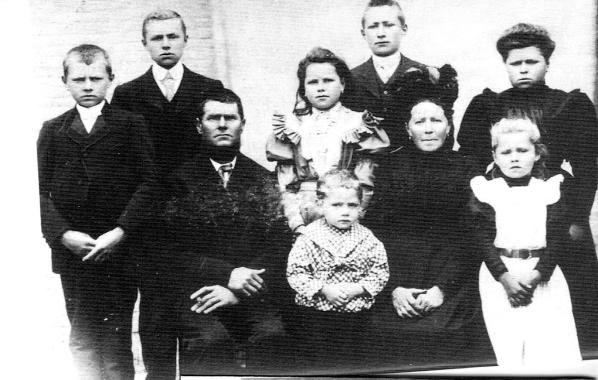 Gezin Johannes Bernardus Verdonk en Johanna Catharina Kneut en de kinderen: Augustinus P.J.M; Rosalia Ludovica; Florimondus Joannes; Louisa Christina; Petrus Joannes;  Maria Margaretha en Victor Joannes Verdonck
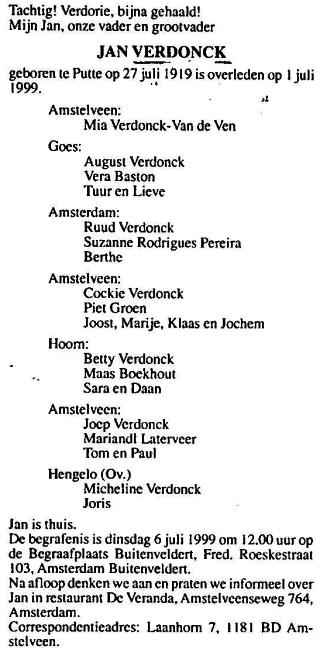 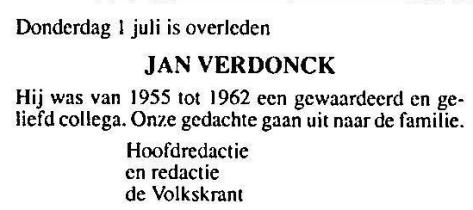 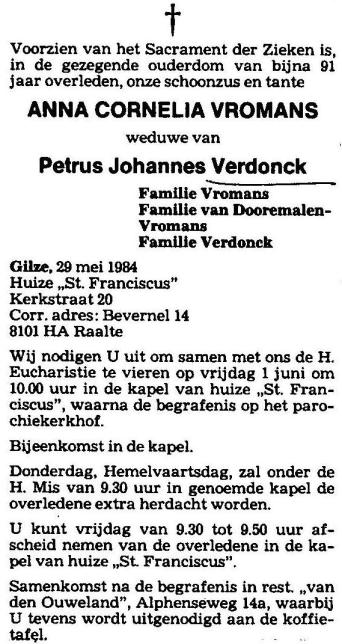 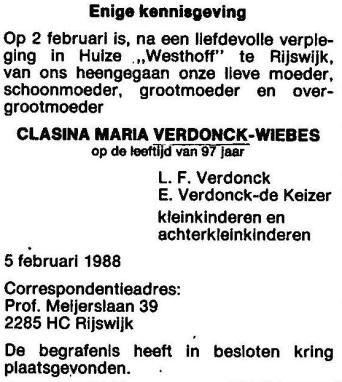 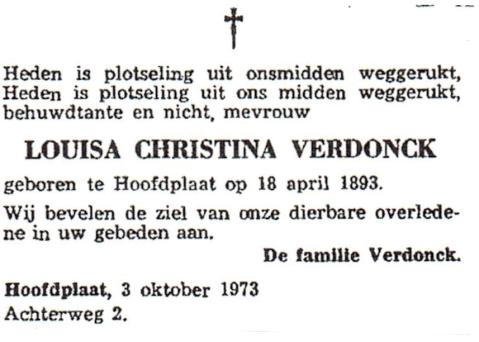 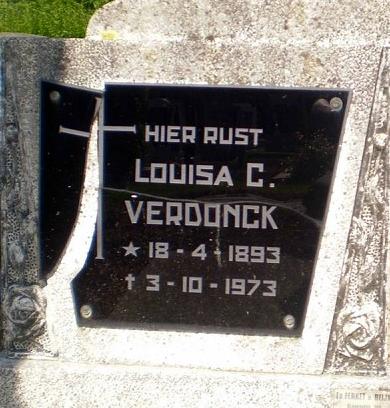 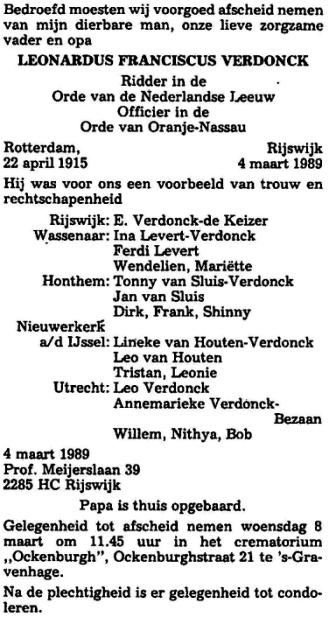 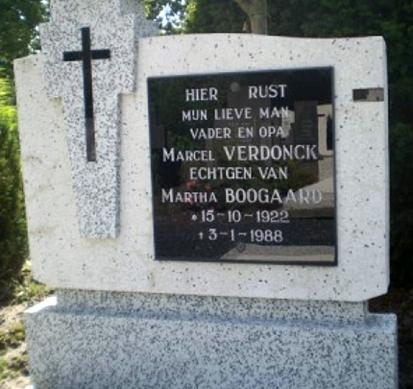 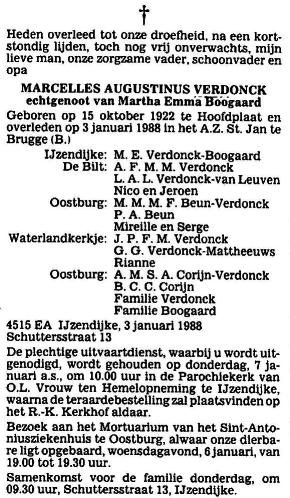 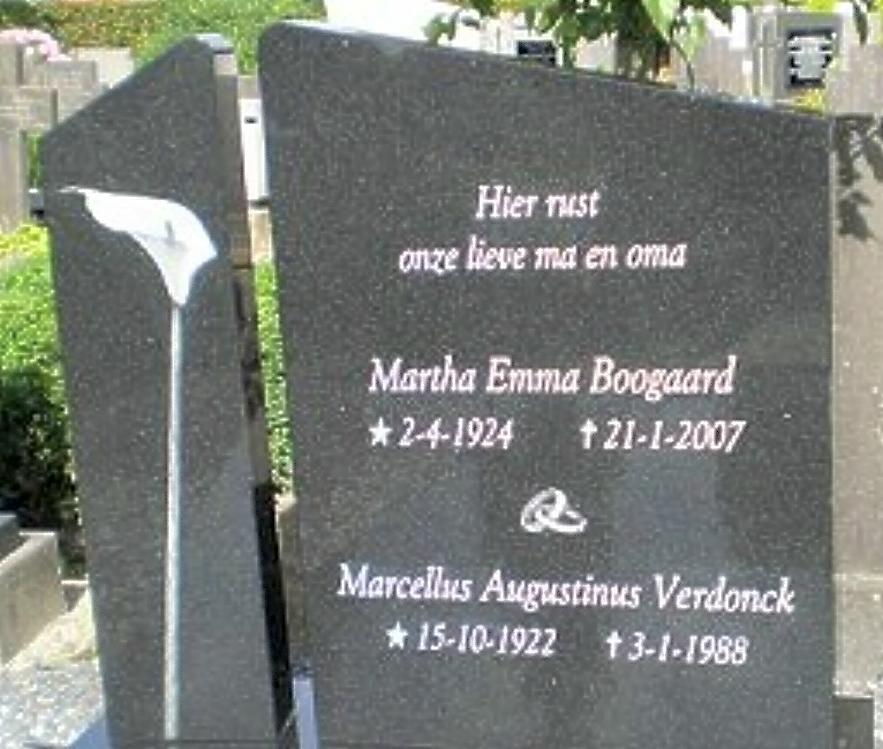 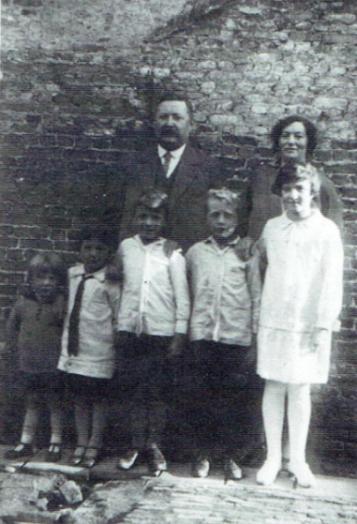 Florimondus J. Verdonck en zijn vrouw Maria Magdalene GeernaertDe kinderen vanaf de oudsteMargaretha C.J.; Johannes F.M.; Marcellus Augustus;  Arthur Jacobus en  Petrus  (Piet) Florimondus VerdonckHij was voorzitter van deStichting Gen. Onderzoek Vedon(c)k.
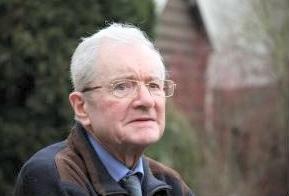 Arthur (Thuur) zijn levensverhaal is te lezen op de fotopagina van de Assenede Genealogievan de website
Arthur Jacobus  Verdonck geboren
5-5-1925 gehuwd 1955 met Adriana A.J.M. Donders geboren20-5-1930
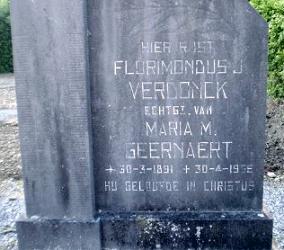 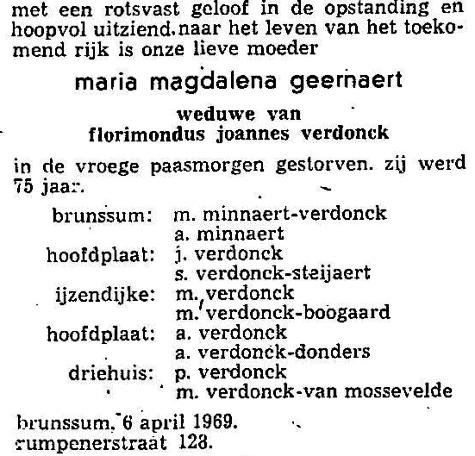 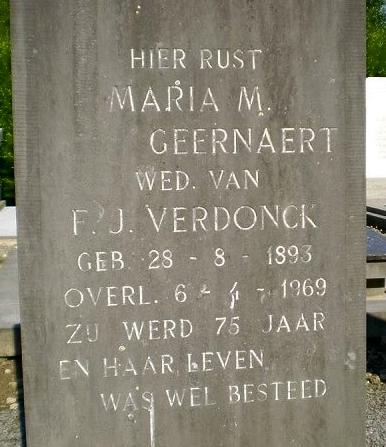 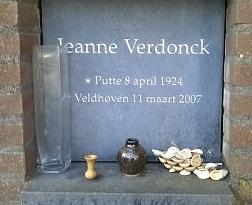 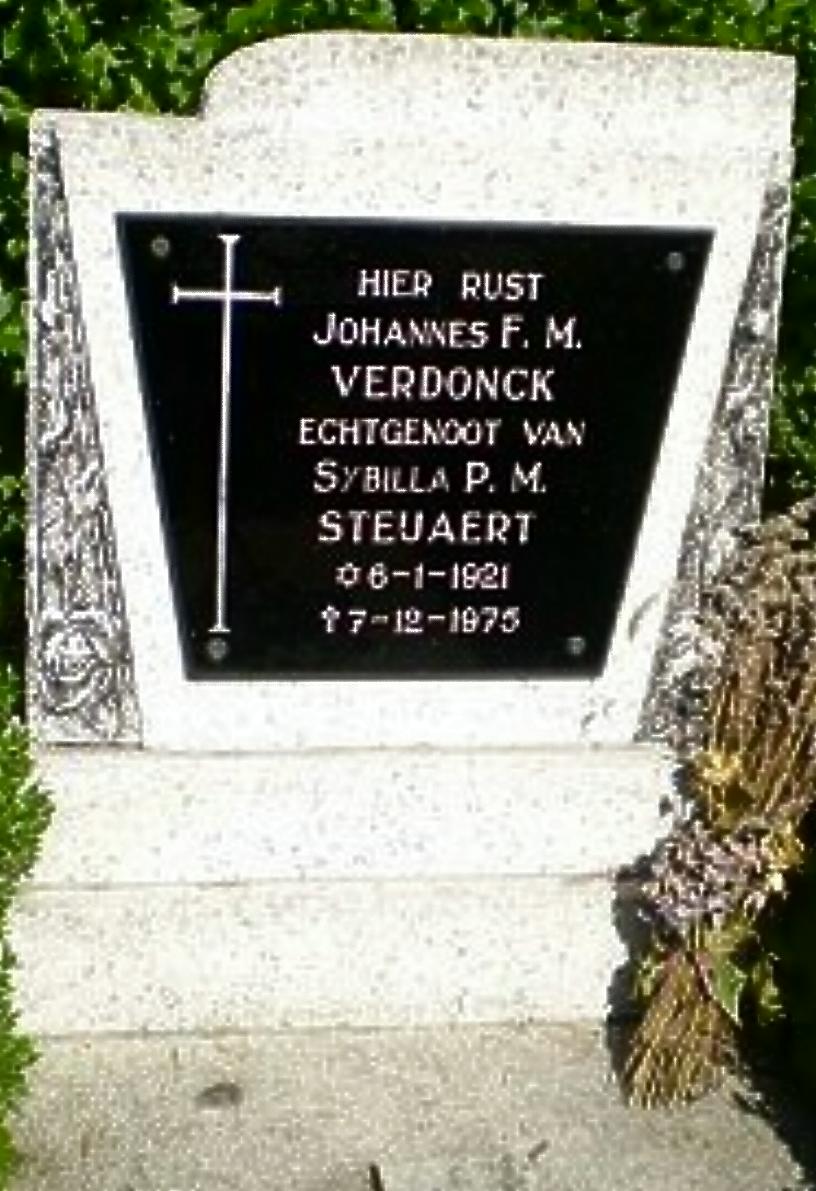 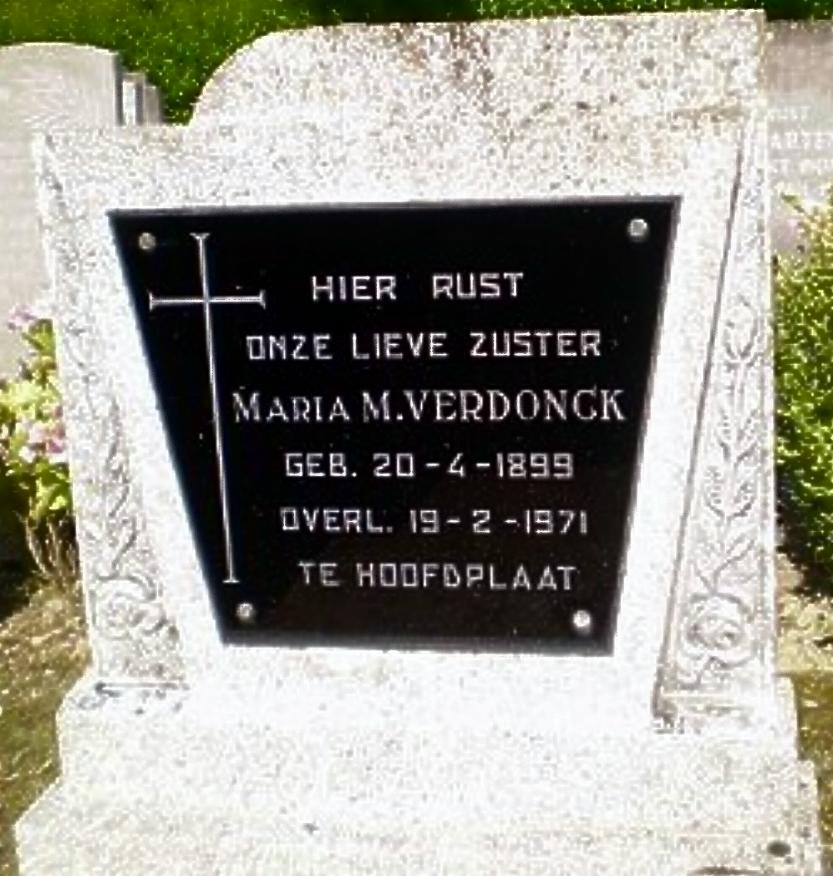 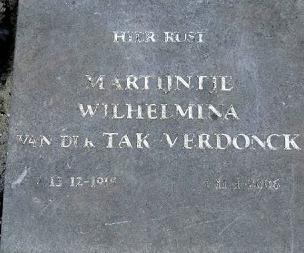 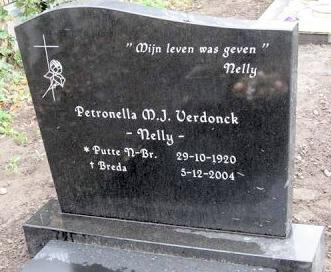 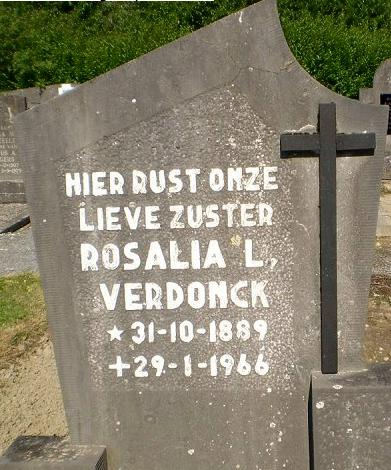 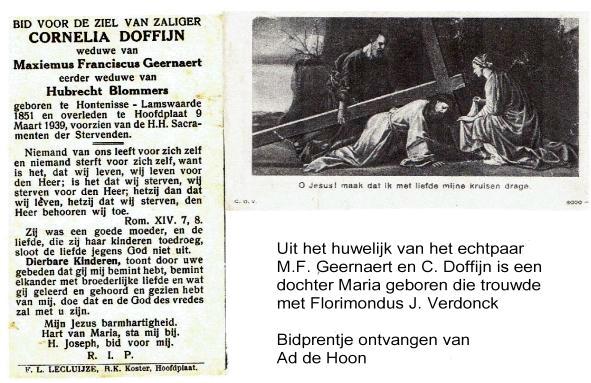 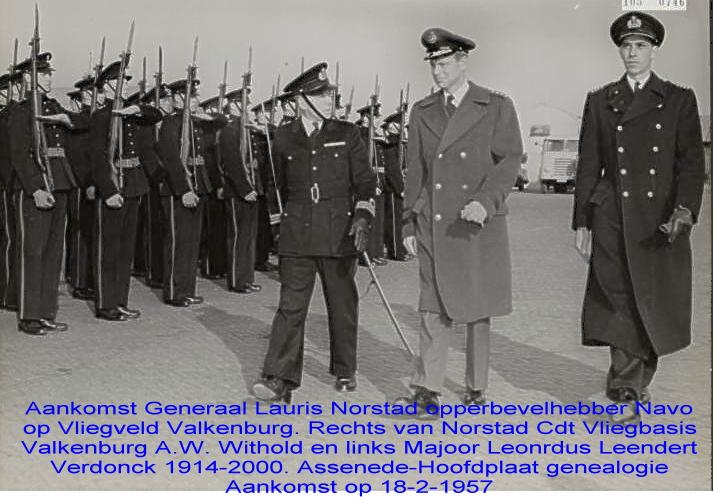 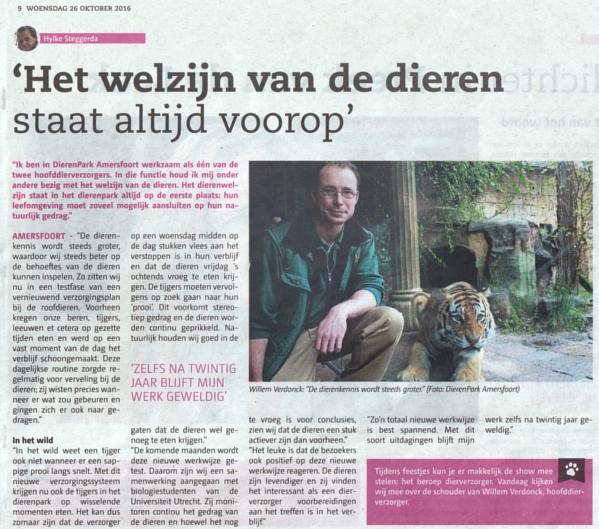 Willem Leonard Verdonk geb. 1978
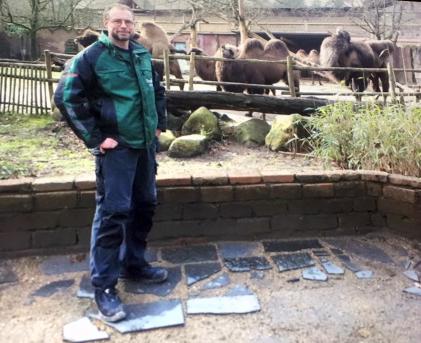 Willem Verdonck , hoofd dierenverzorging Dierpark Amersfoort